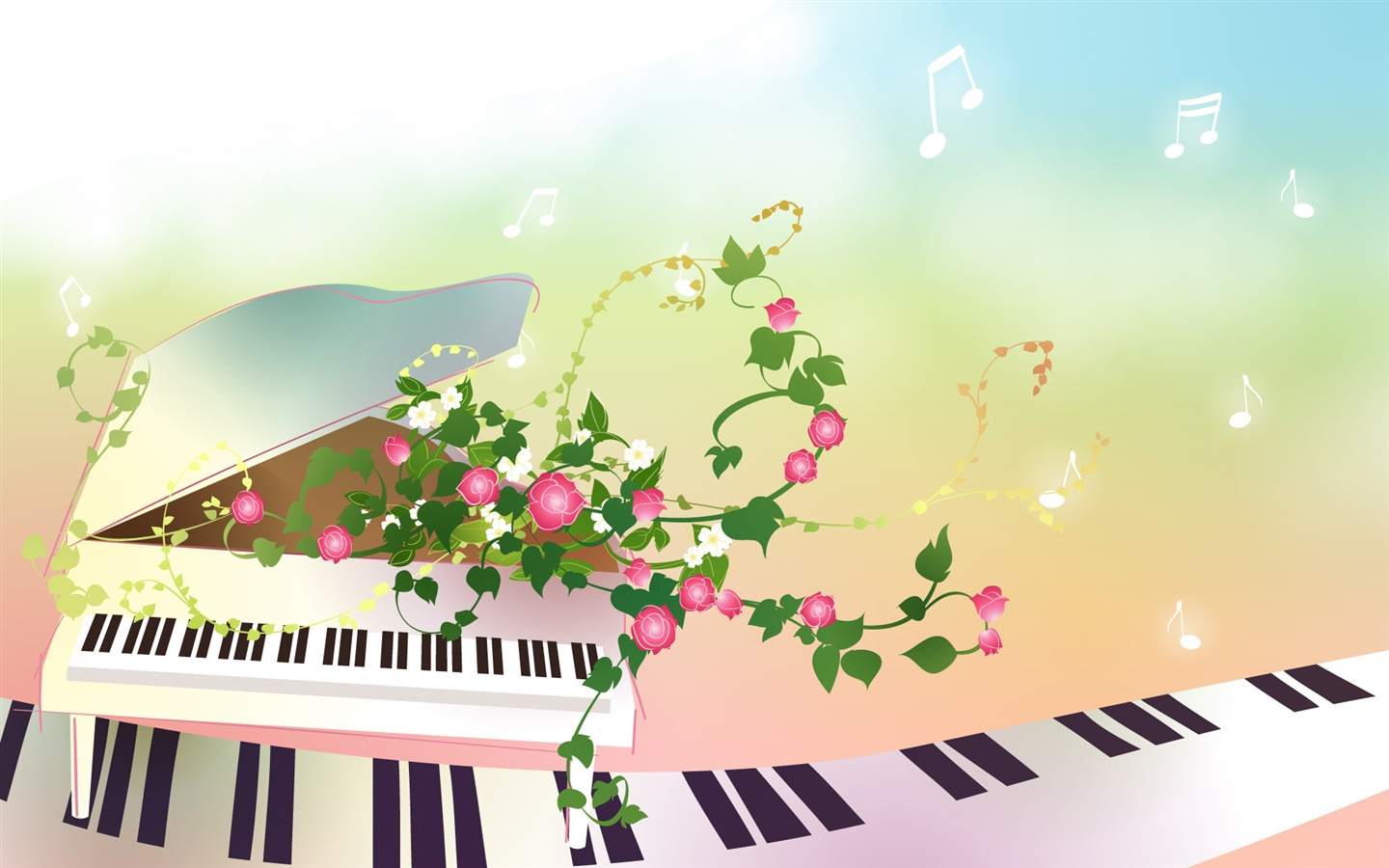 МО «Педагогический поиск»
Центр начинающих музыкальных руководителей
Руководитель центра: Панова Ирина Александровна, музыкальный руководитель ДОУ №69; ул. Весенняя, 9А
Тел раб:  25-14-90
Тел: 8-914-508-96-78
Адрес электронной почты: 
Panova-2016-Irina@yandex.ru
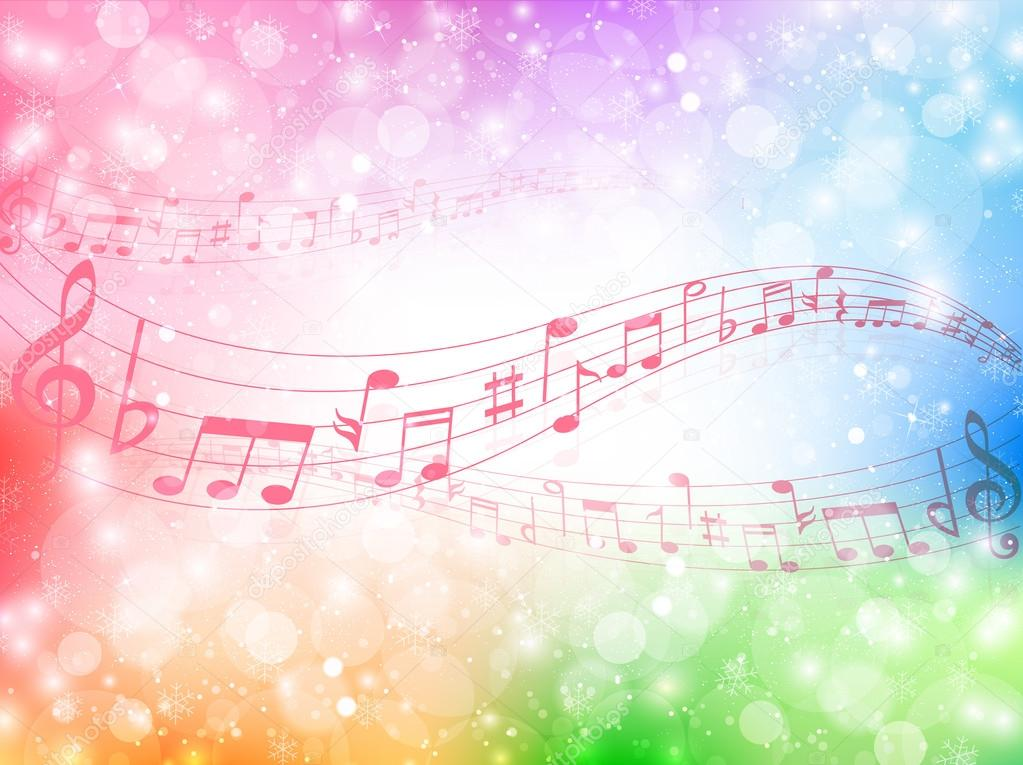 Цель:
Организация  методической поддержки повышения профессиональной компетентности, творческого роста и самореализации педагогов для обеспечения качества обучения и воспитания детей в вопросах элементарного музицирования.
Основные направления работы

1. Содействовать решению профессиональных проблем, трудностей, связанных с организацией музыкально-образовательной деятельности в соответствии с ФГОС.
2. Осуществлять современный подход в освоении нового содержания, технологий и методов музыкально-педагогической деятельности, с целью повышения качества и эффективности музыкального воспитания.
3. Содействовать пропаганде педагогических инициатив музыкальных 
руководителей с целью обмена опытом.
4. Транслировать и распространять инновационный педагогический опыт 
работы.
5. Повышать профессиональный уровень молодых специалистов.